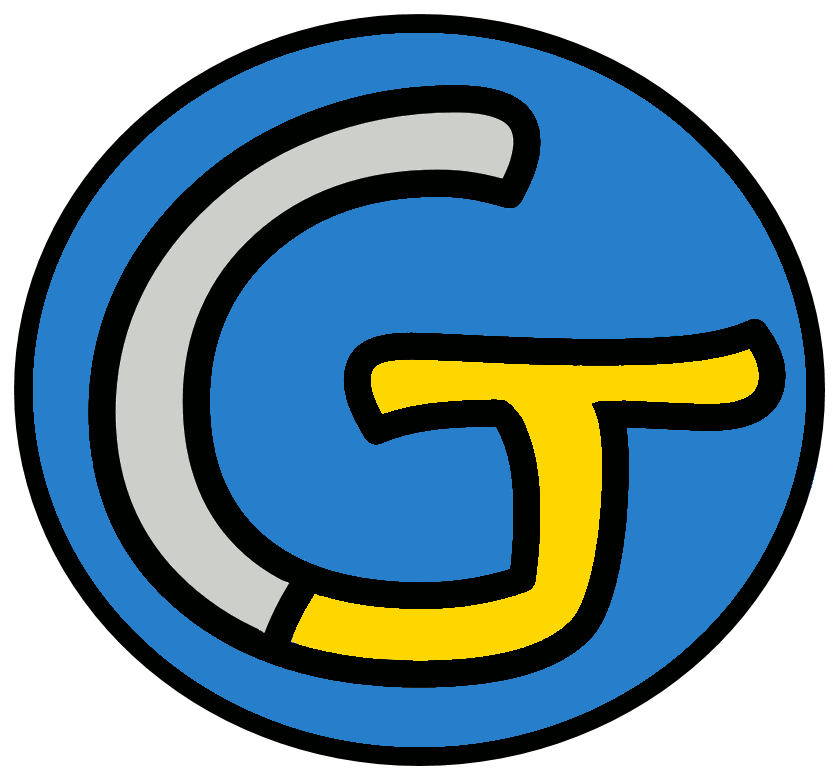 Mathématiques – Calcul mental CM1
Diviser par 10, 100
 Entraînement n° 1
Opération 1
170 
÷ 10
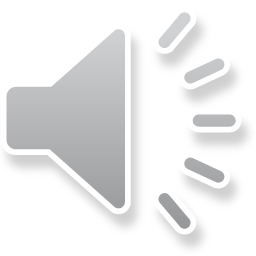 Opération 2
2 000
÷ 100
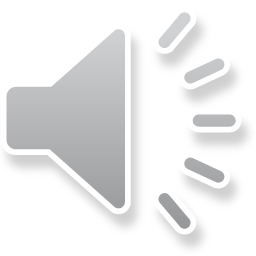 Opération 3
38 000
÷ 100
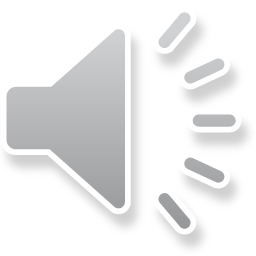 Opération 4
920 
÷ 10
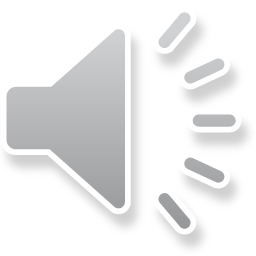 Opération 5
13 100
÷ 100
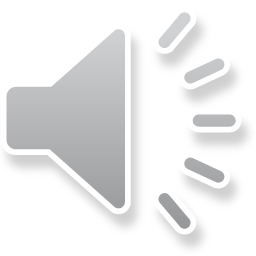 Opération 6
8 700
÷ 10
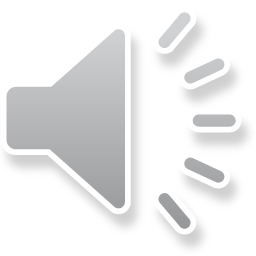 Opération 7
45 000
÷ 100
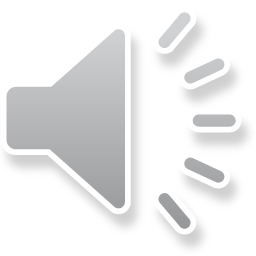 Opération 8
8 350 ÷ 10
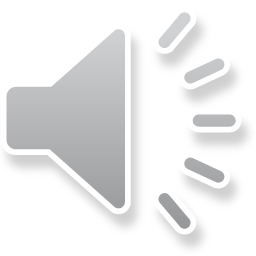 Opération 9
200
÷ 10
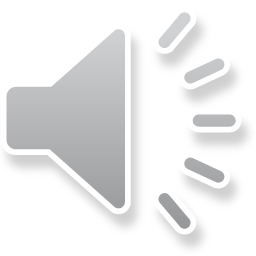 Opération 10
80 000
÷ 100
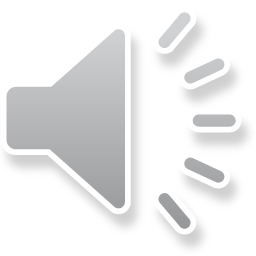 Opération 11
2 300
÷ 100
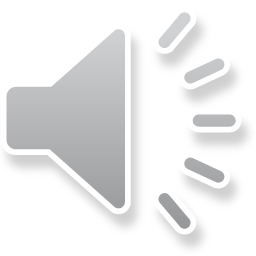 Opération 12
5 000
÷ 10
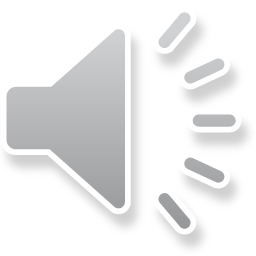 Opération 13
200 
÷ 100
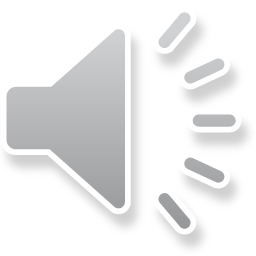 Opération 14
9 040
÷ 10
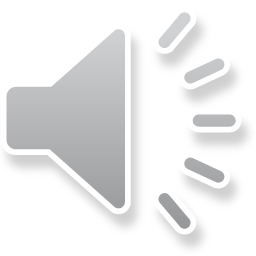 Opération 15
7 000
÷ 100
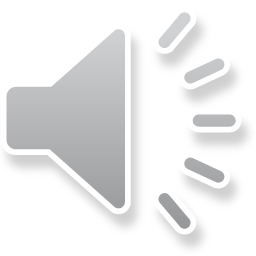 Opération 16
630
÷ 10
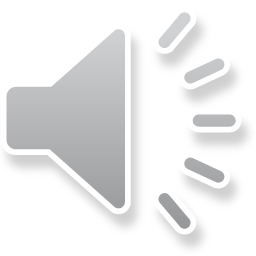 Opération 17
90 000
÷ 10
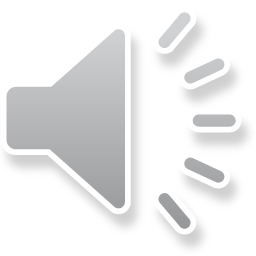 Opération 18
700
÷ 100
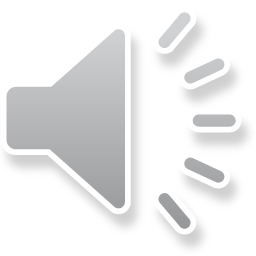 Problème
Camélia a acheté 50 bonbons, qu’elle partage en 10 paquets.
Combien Camélia met-elle de bonbons dans chaque paquet ?
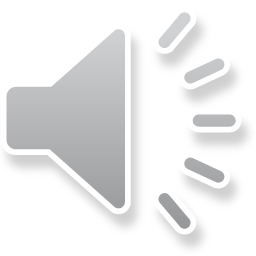 Correction
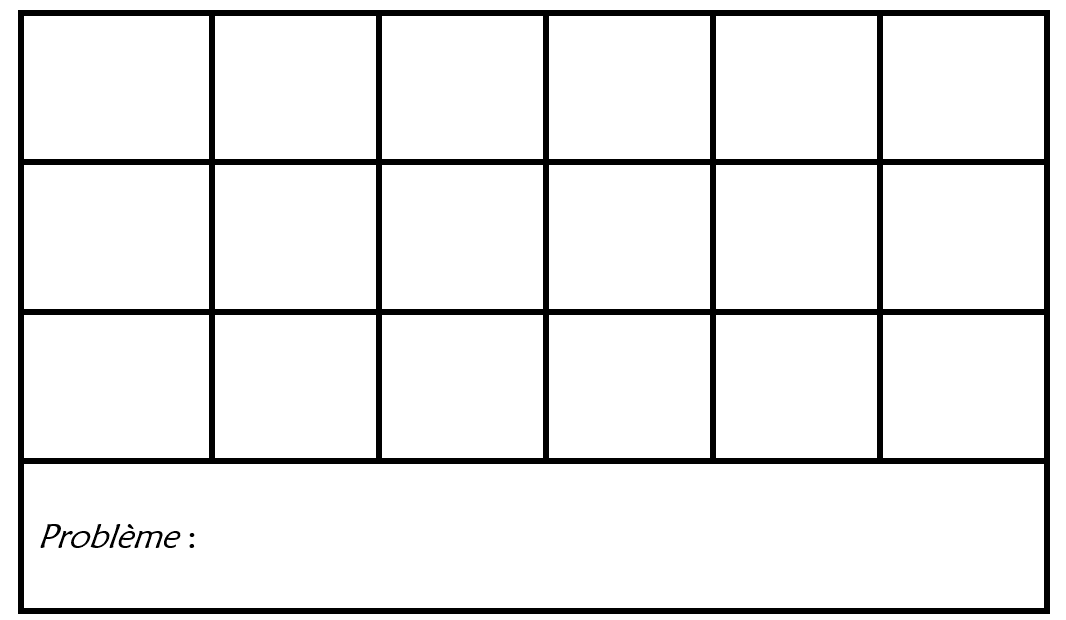